مدرسة سارة للتعليم الأساسي ح1
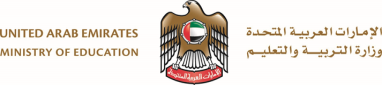 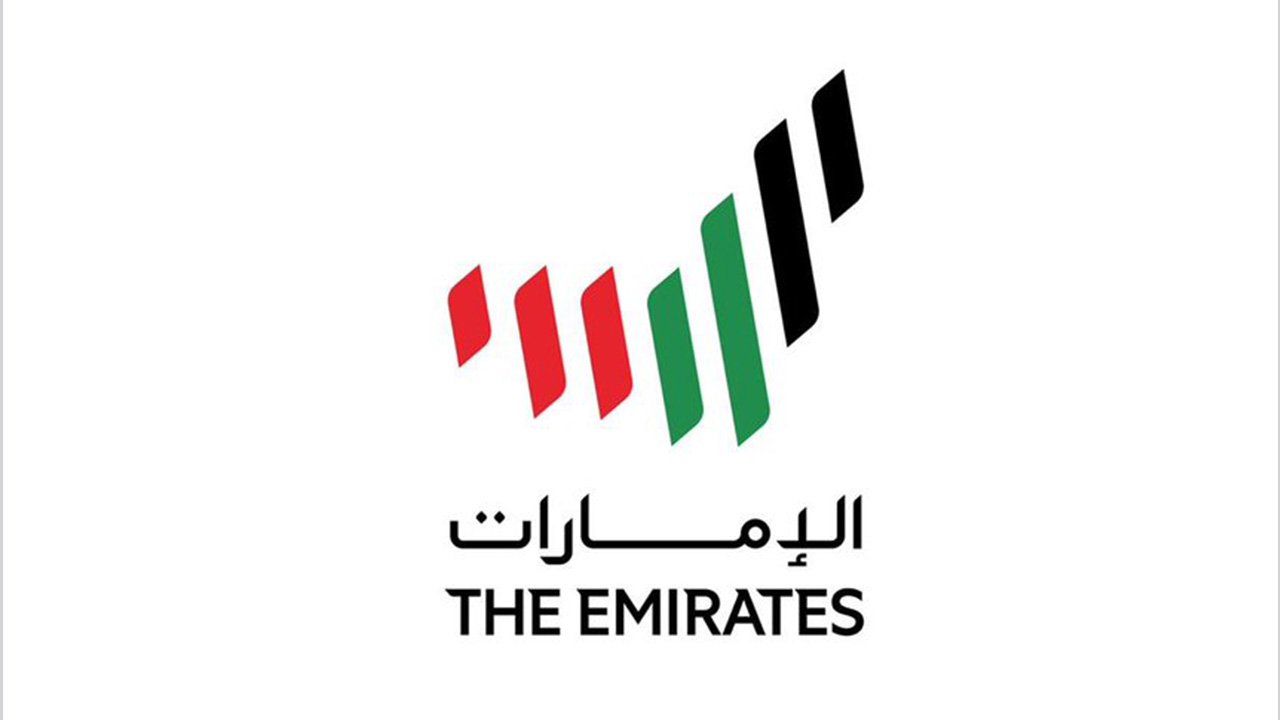 إعداد المعلمة / نـورة كرم .
أَوَلُ مـا نَبْـدَأُ بِهِ هُــوَ  :
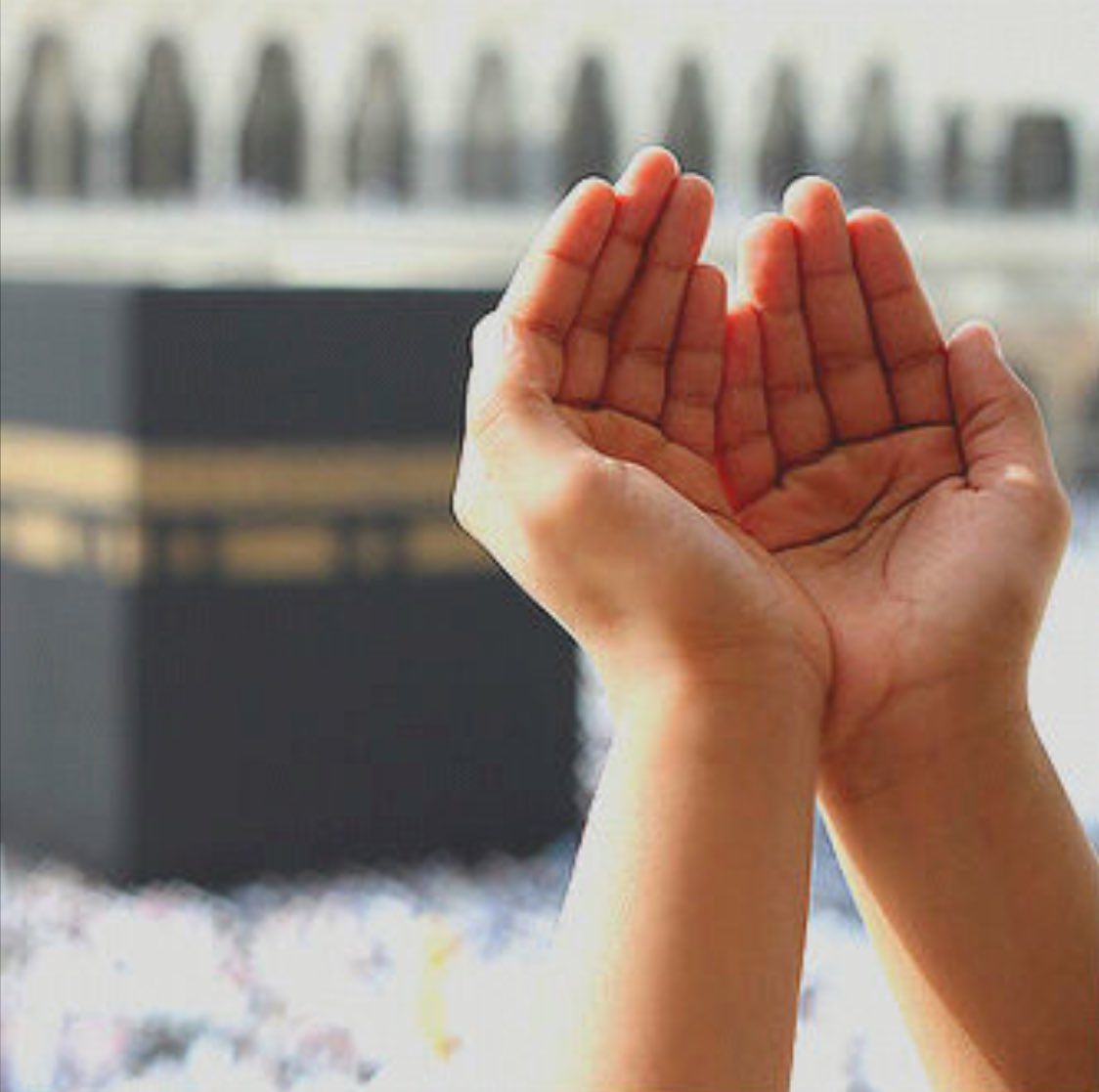 الدُّعـــــــاءُ
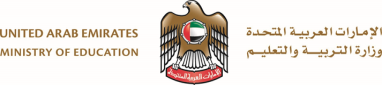 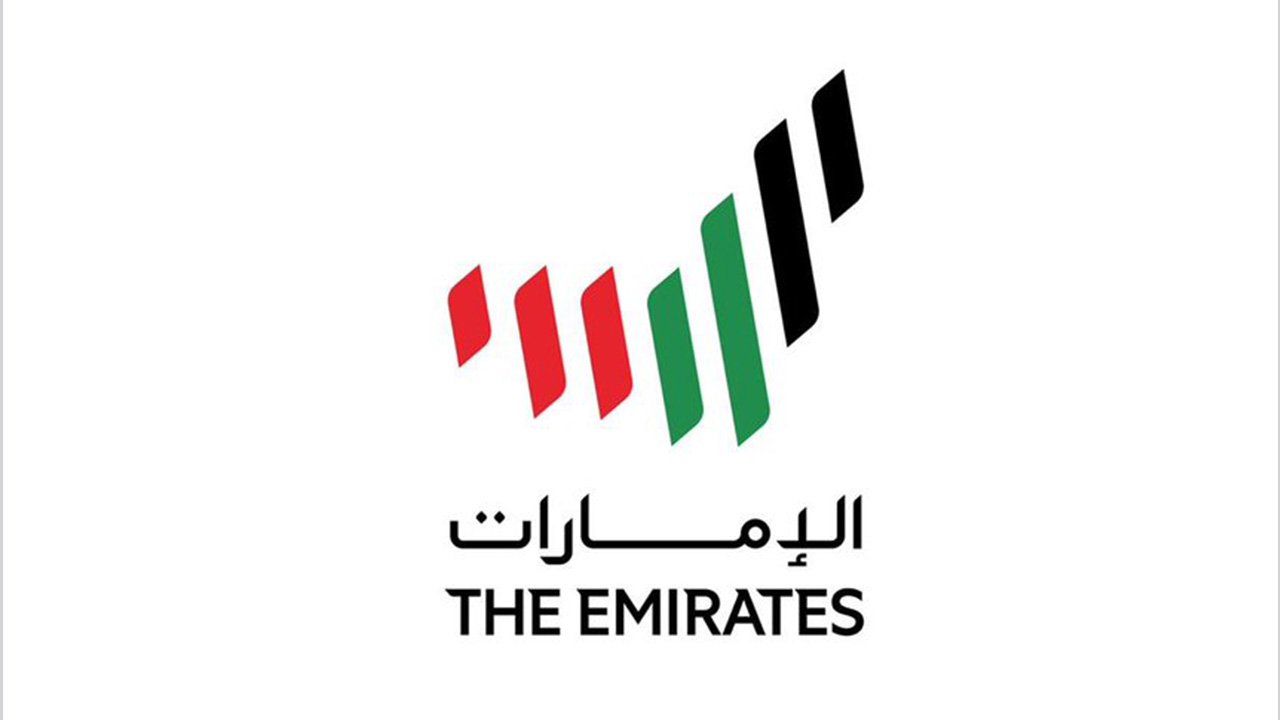 مدرسة سارة للتعليم الأساسي ح1
إعداد المعلمة / نـورة كرم .
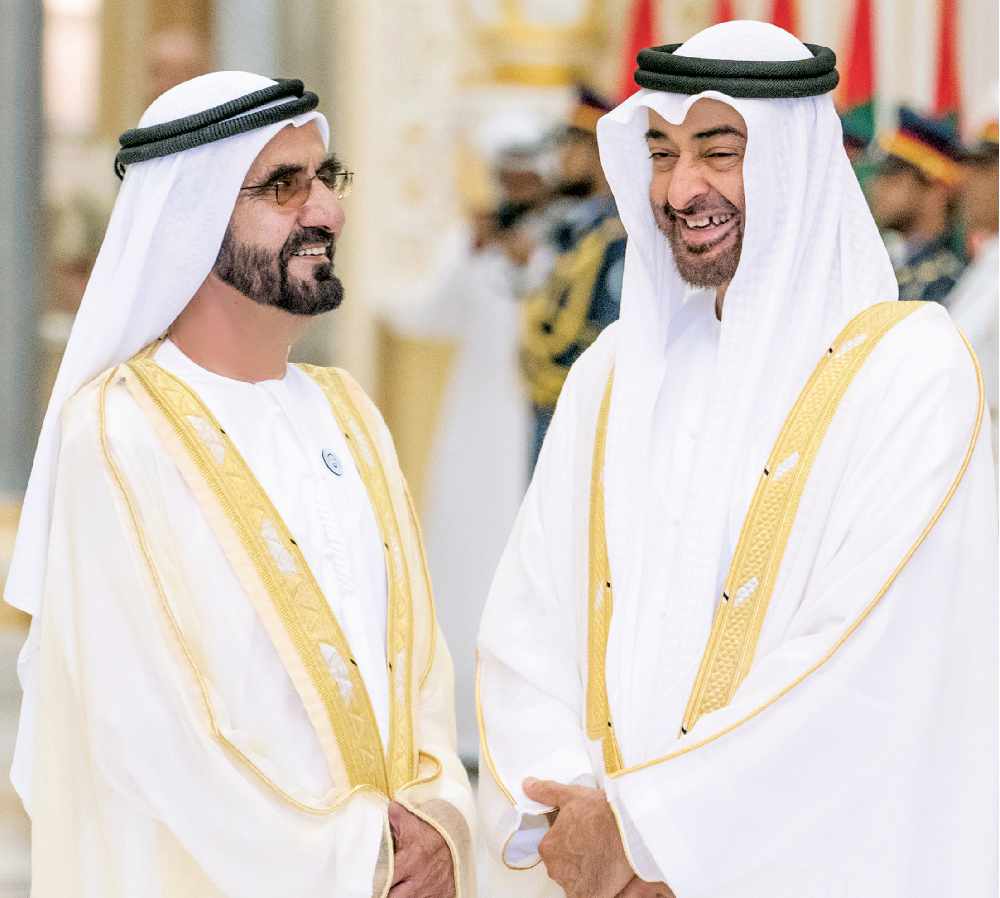 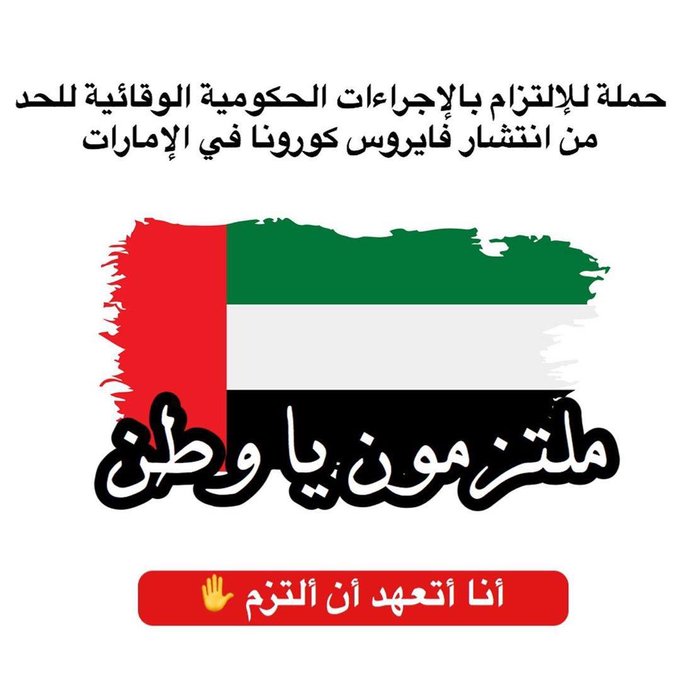 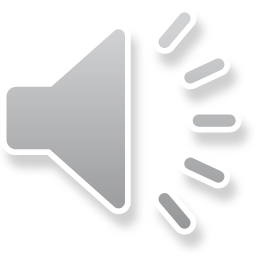 قوانينُ التَّعْليمِ عَنْ بُعد.
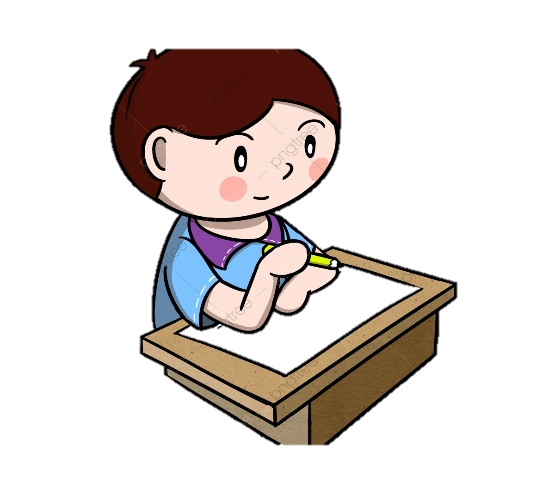 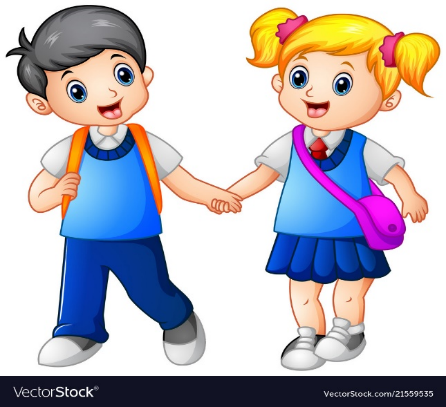 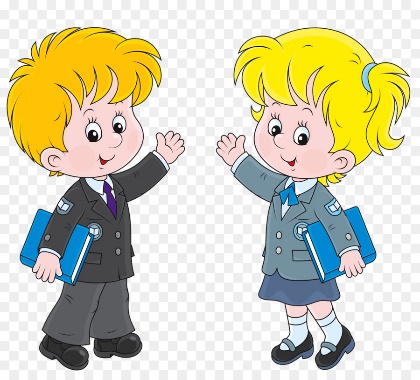 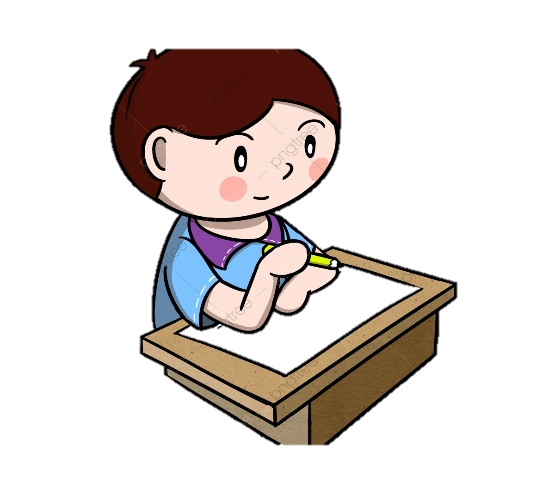 * الْجُلوسُ في مَكانٍ هادِئٍ.
* كَتْمُ الصَّوْتِ وَعَدَمُ التَّعَـبّثِ بِالسَّمّاعَةِ .
* أحْتَرِمُ زَميلي وَمُعَلِّمَتي.
*أحْرِصُ عَلى الْمُشارَكةِ الْفَعّالَةِ.
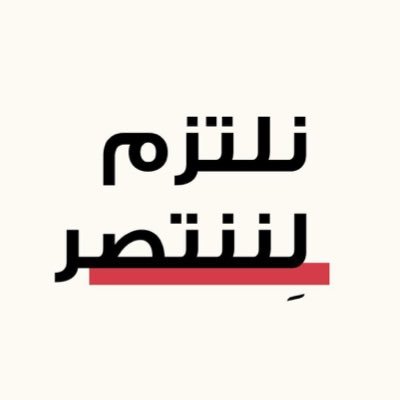 كِيْفَ أَحْمـي نَفْـسي .
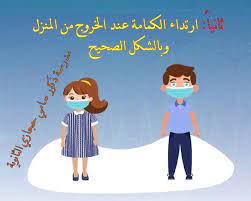 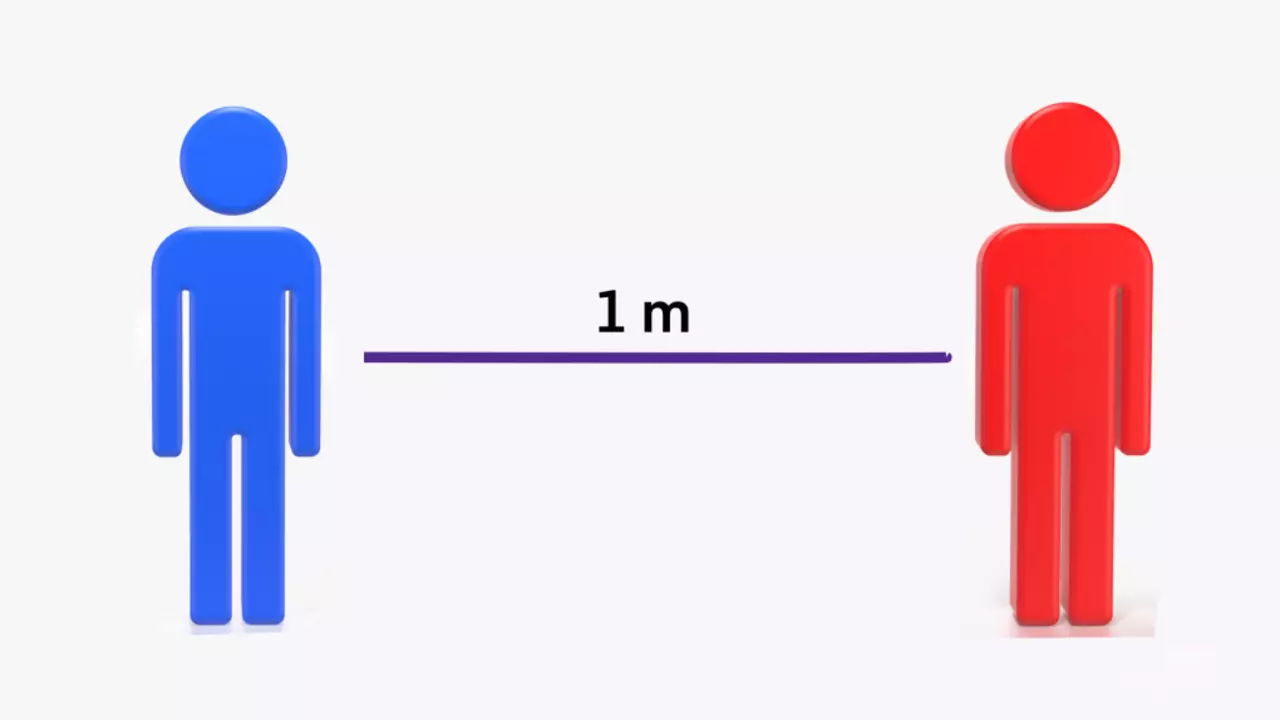 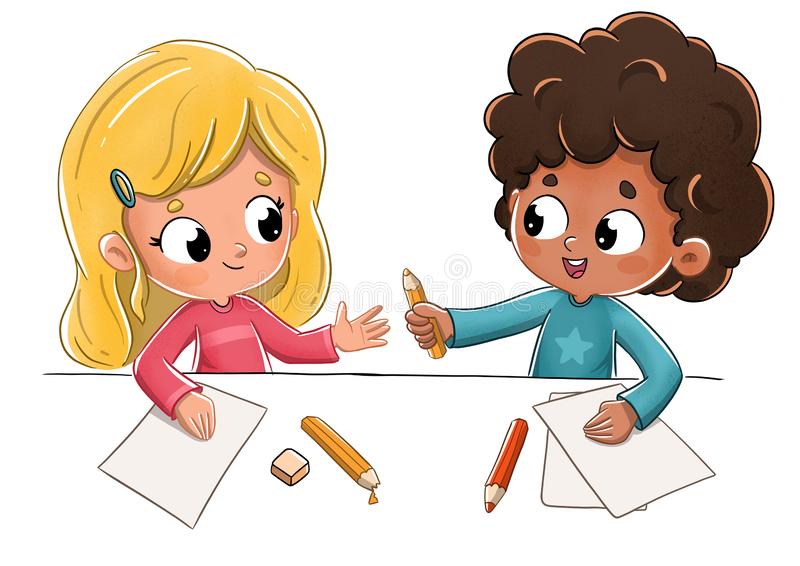 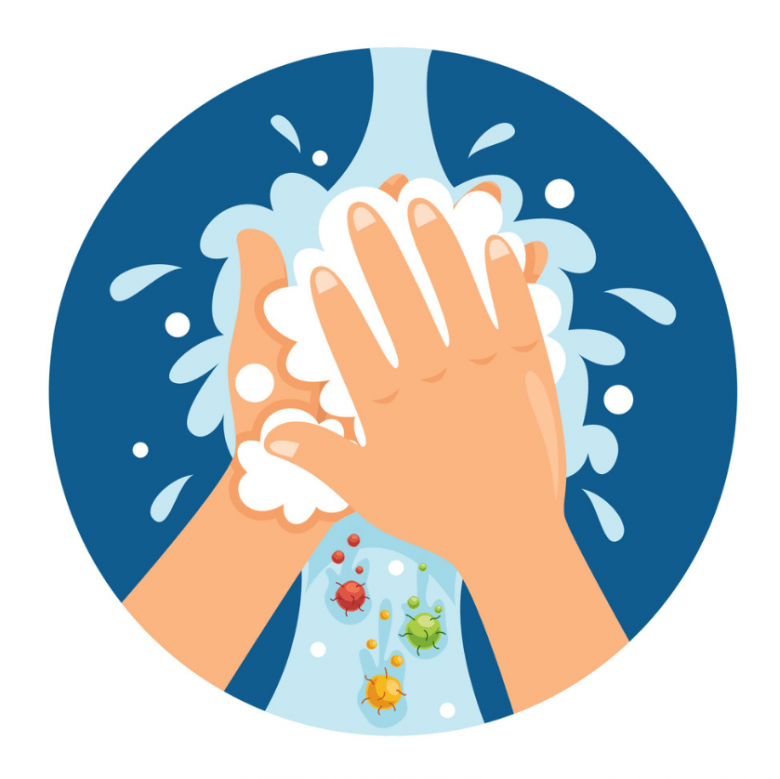 * أغْسَلُ يَدَيَّ لِمَدَّةِ عِشْرينَ ثانِيَةٍ .
* أرْتَدي كَمامَتي .
*لا أتبادَلُ أَدَواتي مَـعَ الآخَـرين.
* التَّباعُدُ الْجَسَـدي.
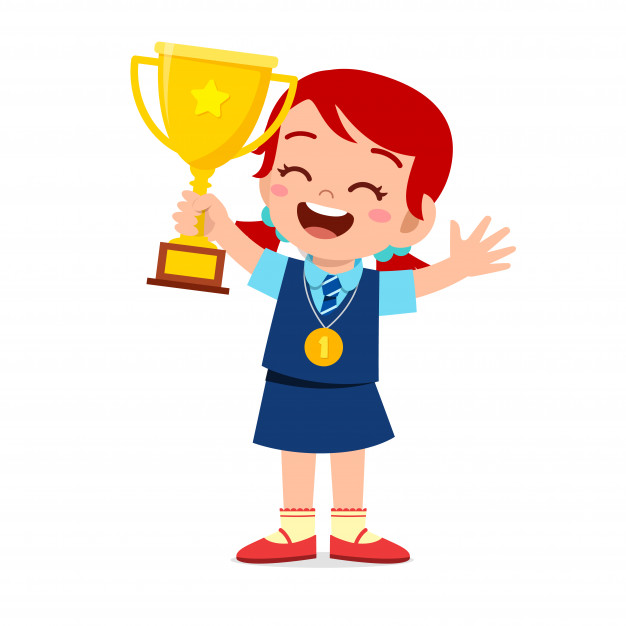 مَــنْ هُــوَ بَطَلُ الْحِصَّـةِ ؟؟؟
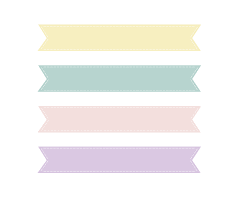 1- الْحضورُ الْيــوْمي.
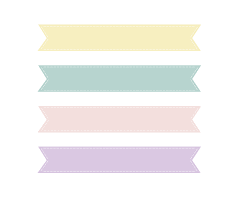 2- التّفاعُلُ بِفَتْحِ السَّماعَةِ وَالْإِجابَةِ حينما يَسْمَعُ اسْمَهُ.
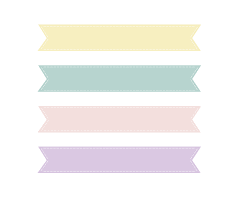 3- الْقِـراءَةُ الصَّحيحَـةُ وَبِطَـلاقَةٍ تامَّةٍ دونَ أَخْطاءٍ.
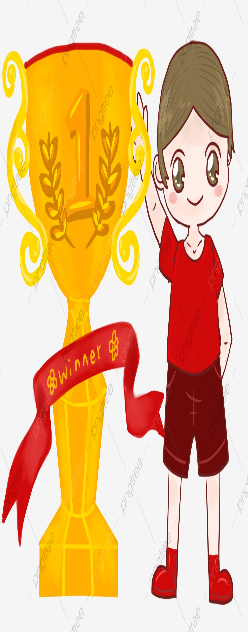 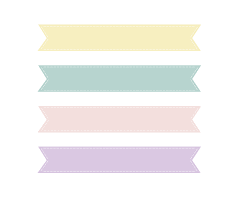 4- إحْتِـرامُ الْحِصَّـةِ وَ دَوْرُ زُمَـــلائي .
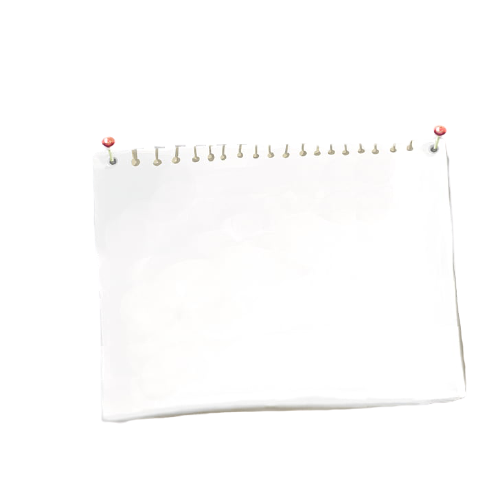 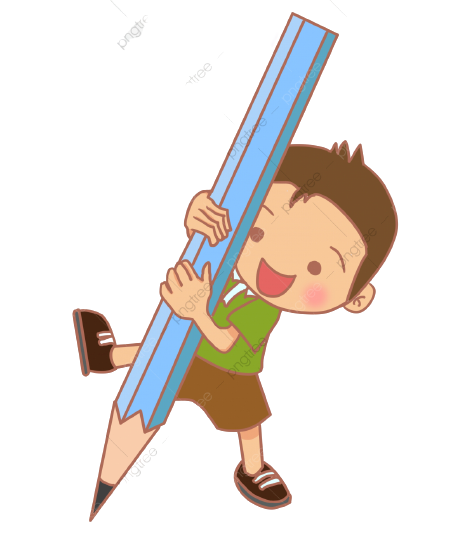 اضغط على الْقَلم واكتَشِف الْجُمل ثُمَّ اقْرَأهــا.
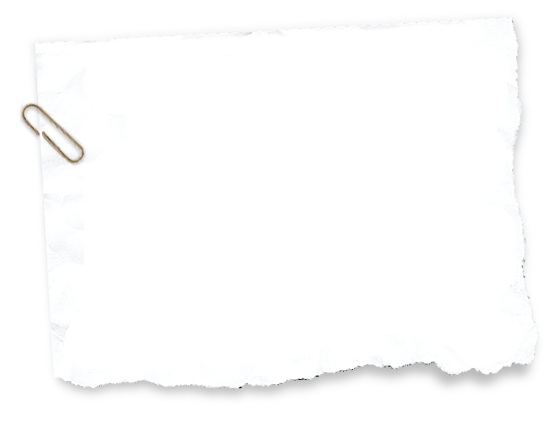 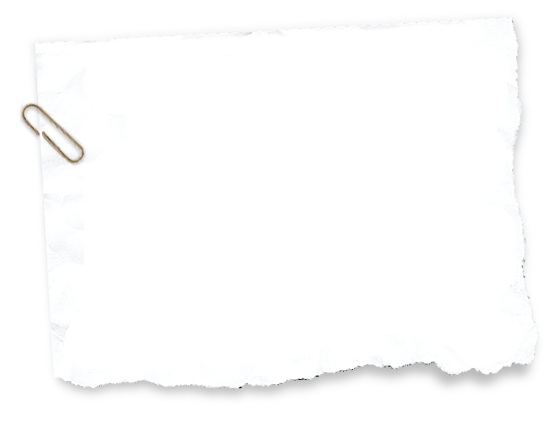 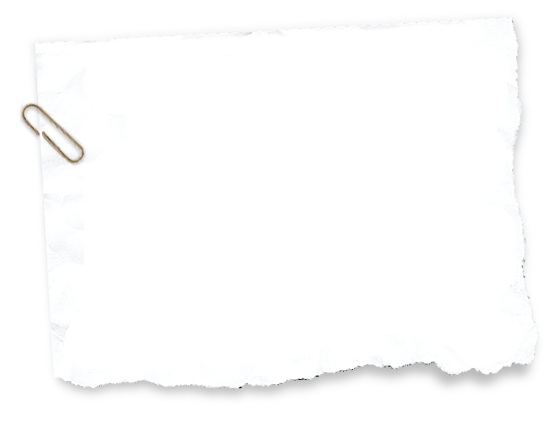 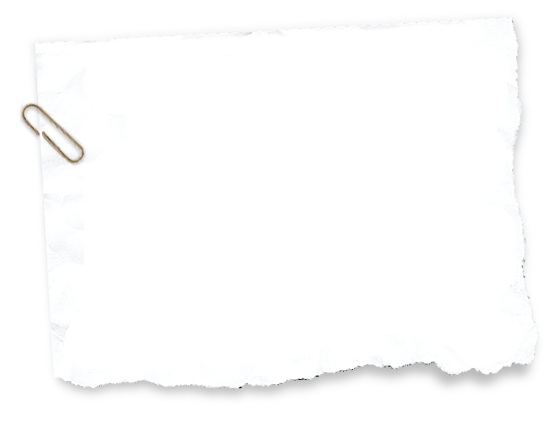 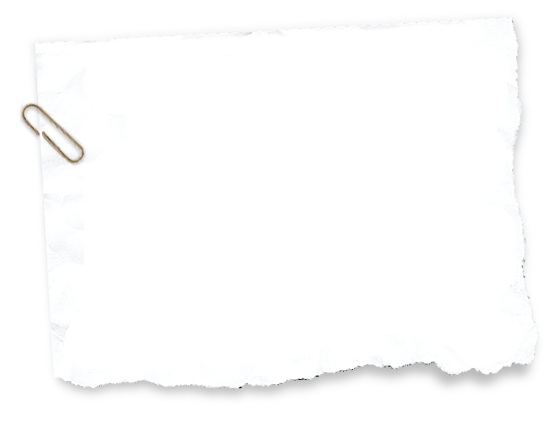 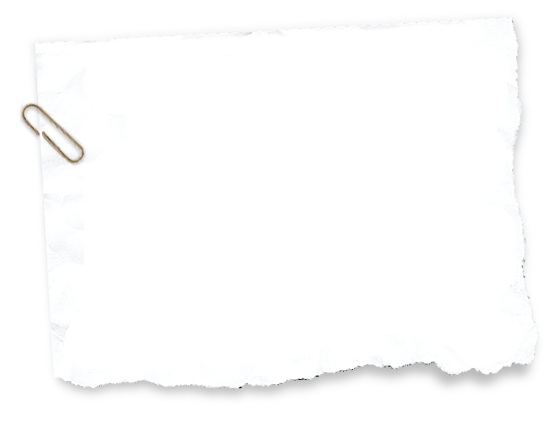 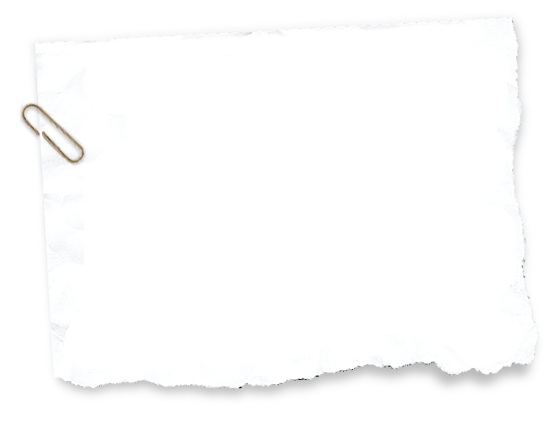 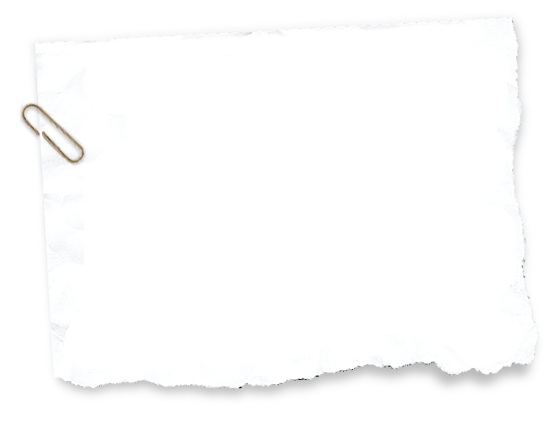 الشَّارِعُ مُزْدَحِمٌ بِالسَّيارات .
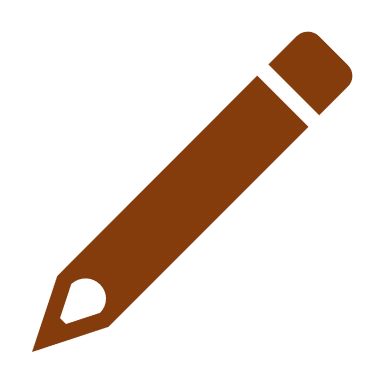 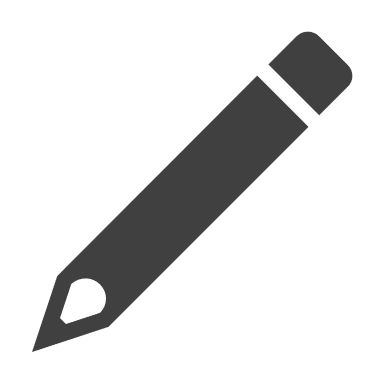 الْبِنْتُ نَشيطَةٌ في الصَّفِّ .
يَقْرَأُ أَخي الْقِصَّة .
رَسَمَ الرَّسامُ مَنْظَرًا خَلابًا.
الْمَسْجِدُ مَكانٌ لِلعِبـادَةِ .
تُحَلِّقُ الطُّيورُ عالِيًا .
الْحَقيبَةُ الْمُلَوَّنَةُ جَميلَةٌ .
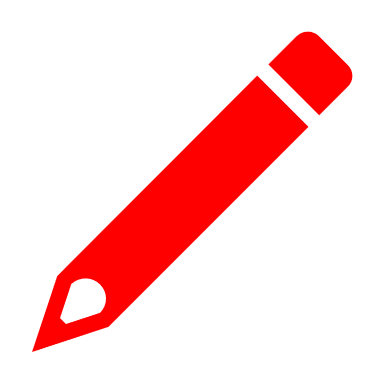 يَسْقي الْمُزارِعُ أَشْجار الْبُسْتانِ .
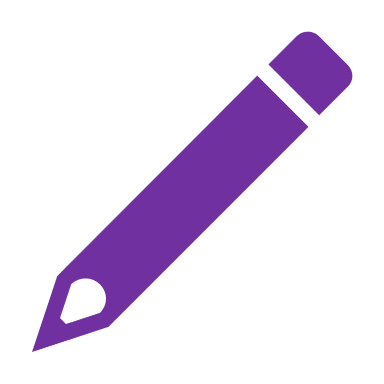 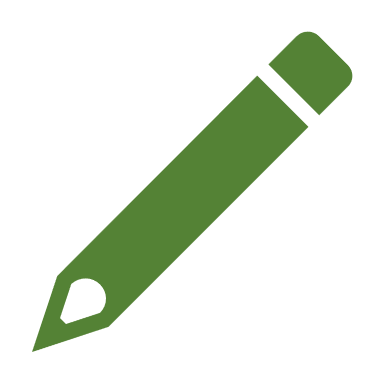 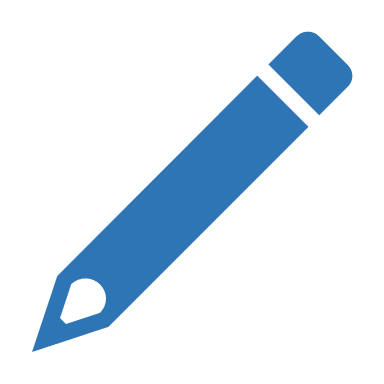 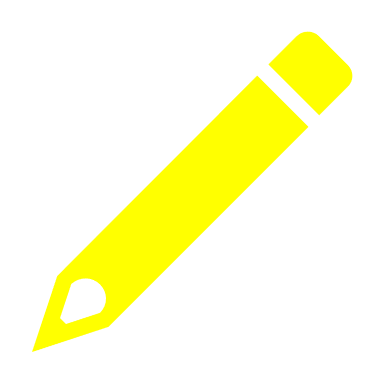 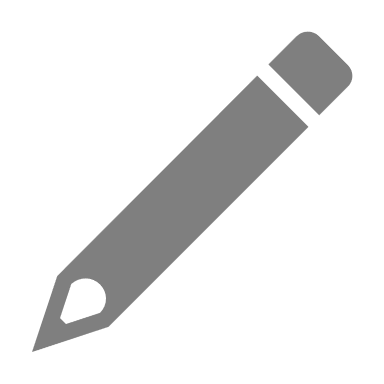 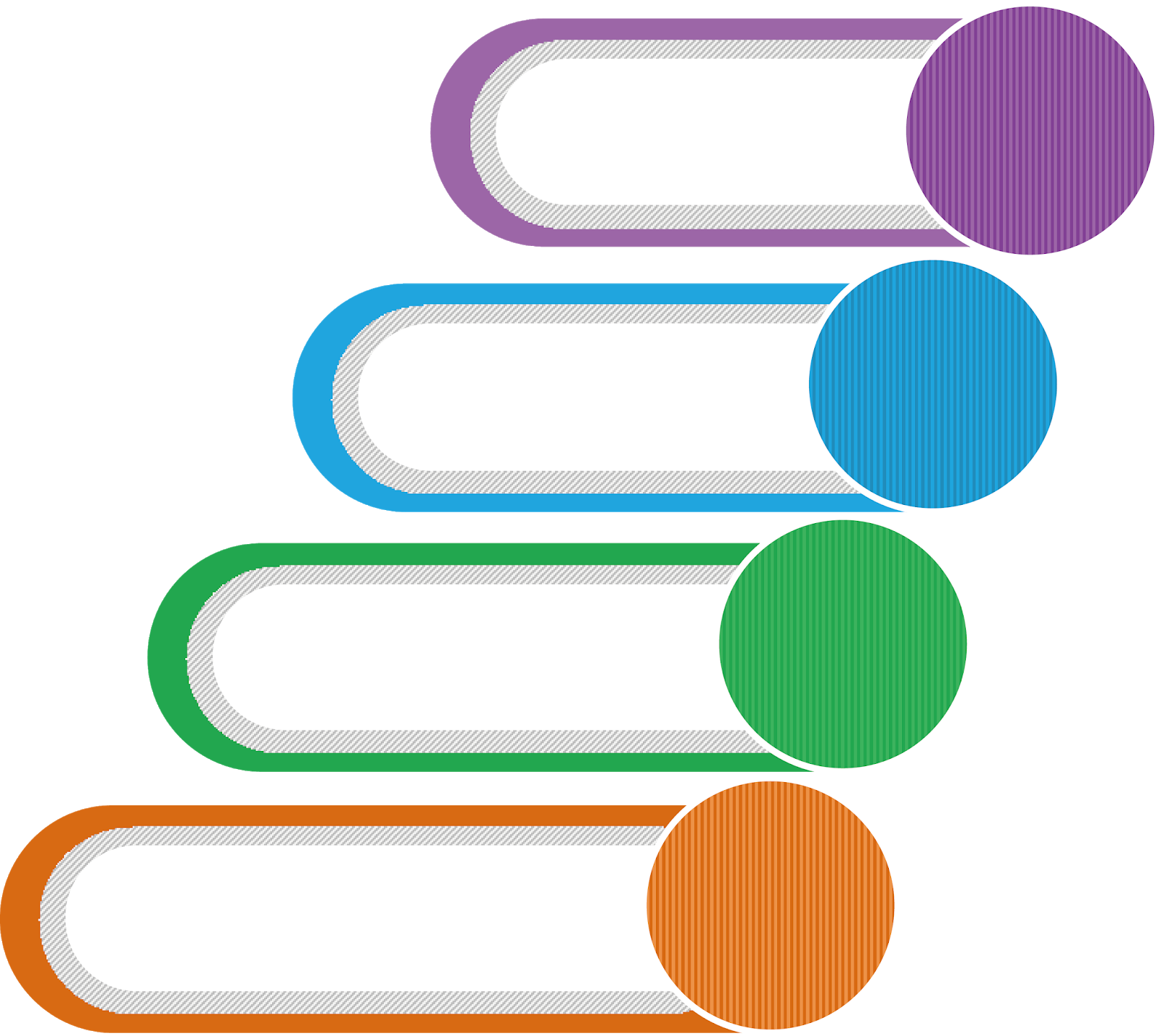 نواتج التعلم
1
* التَّعَرُّفُ عَلى الْجُمْلَةِ 
الْاسْمِيَّةِ وَالْفَعْلِيَةِ.
2
* إنْشاءُ جُمَلٌ اسْميَّةٍ وَ فِعْلِيَةٍ 
جَديدَةٌ.
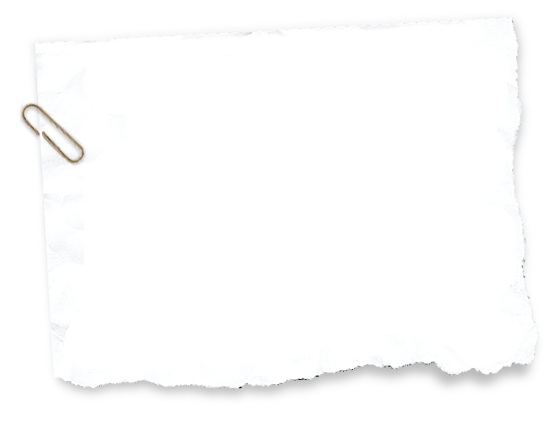 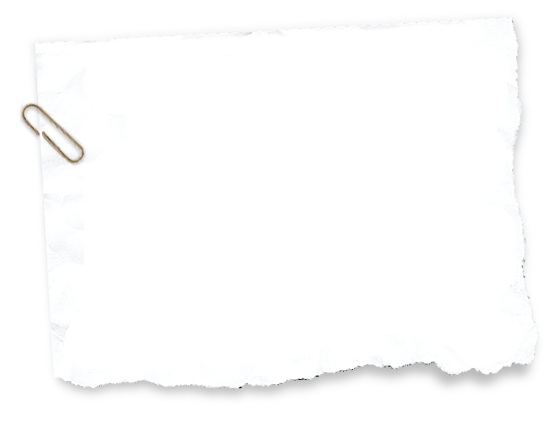 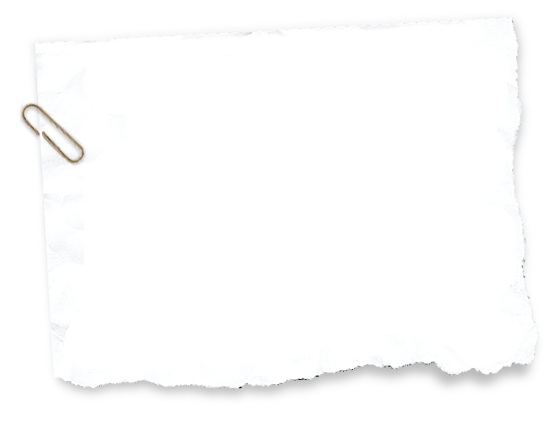 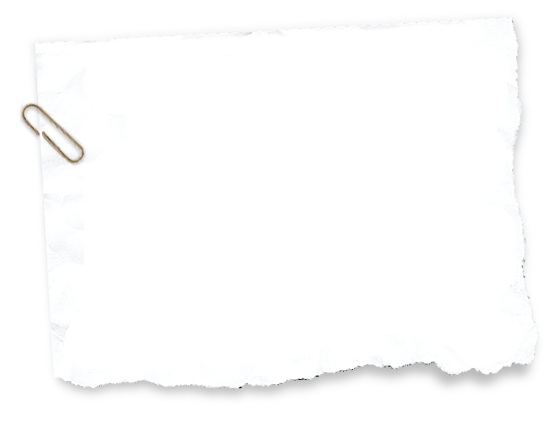 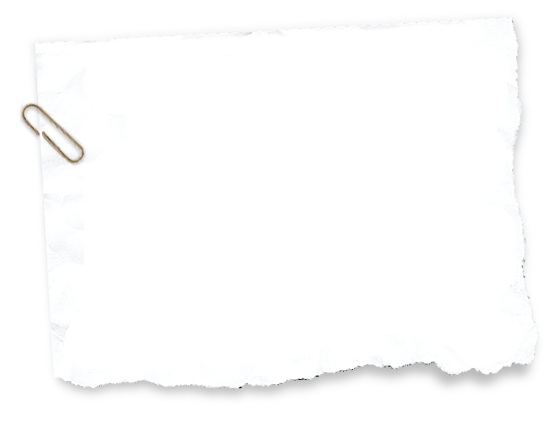 الْجُمْلَةُ الْإِسْمِيَّةُ.
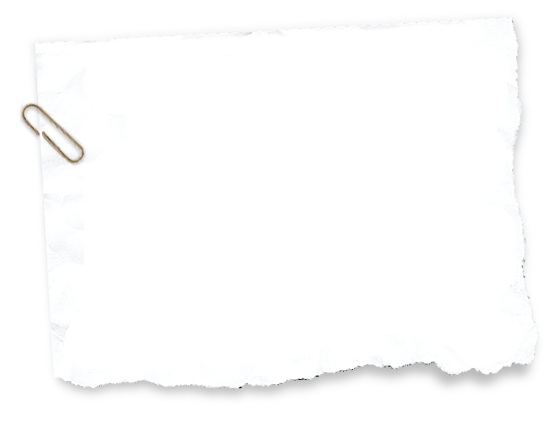 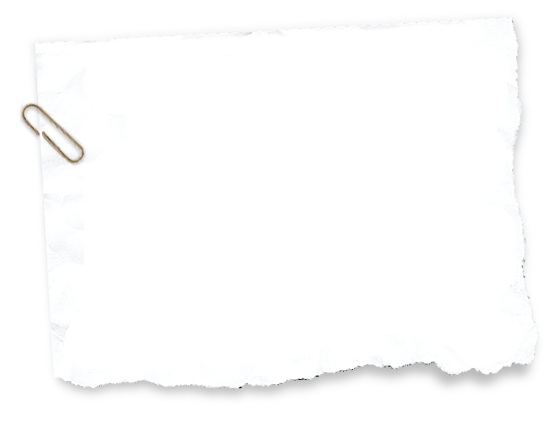 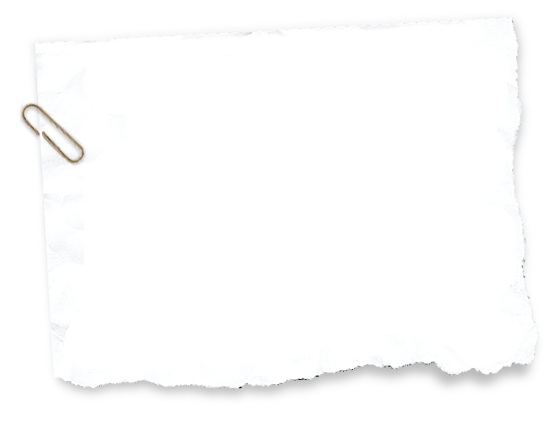 يَقْرَأُ أَخي الْقِصَّة .
الْجُمْلَةُ الْفِعْـلِيَّةُ.
الشَّارِعُ مُزْدَحِمٌ بِالسَّيارات .
الْبِنْتُ نَشيطَةٌ في الصَّفِّ .
الْحَقيبَةُ الْمُلَوَّنَةُ جَميلَةٌ .
الْمَسْجِدُ مَكانٌ لِلعِبـادَةِ .
تُحَلِّقُ الطُّيورُ عالِيًا .
رَسَمَ الرَّسامُ مَنْظَرًا خَلابًا.
يَسْقي الْمُزارِعُ أَشْجار الْبُسْتانِ .
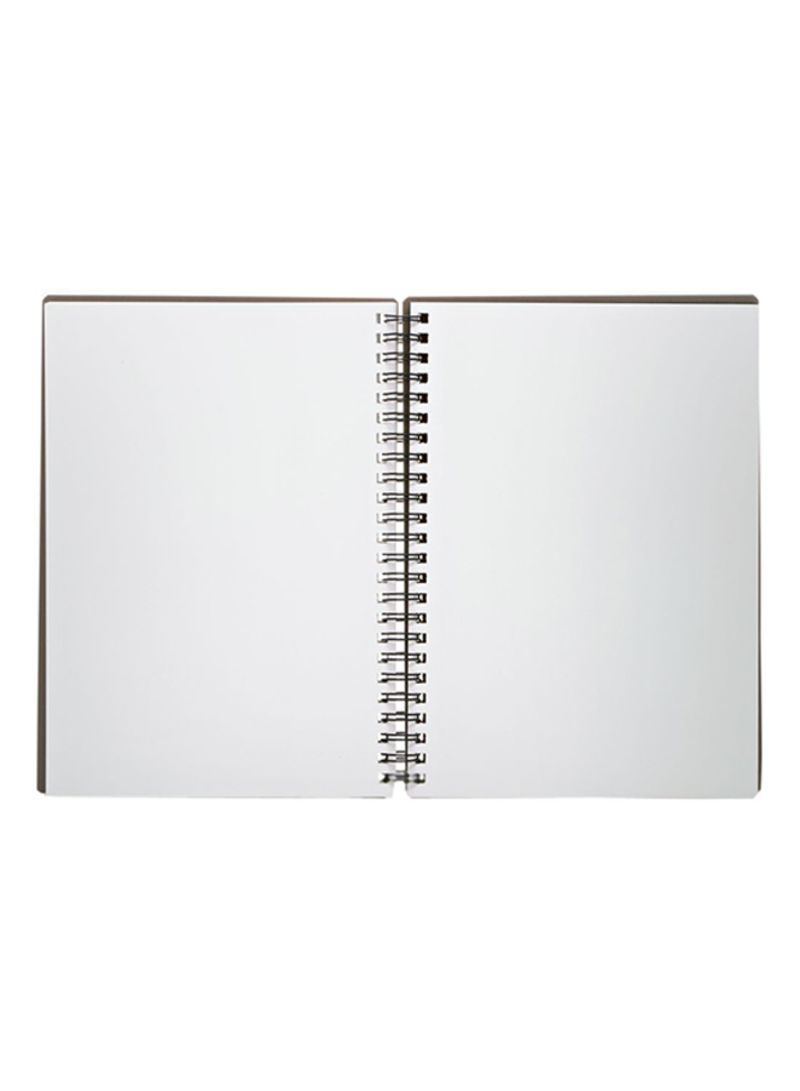 الْقــــــاعِــــــــدَة .
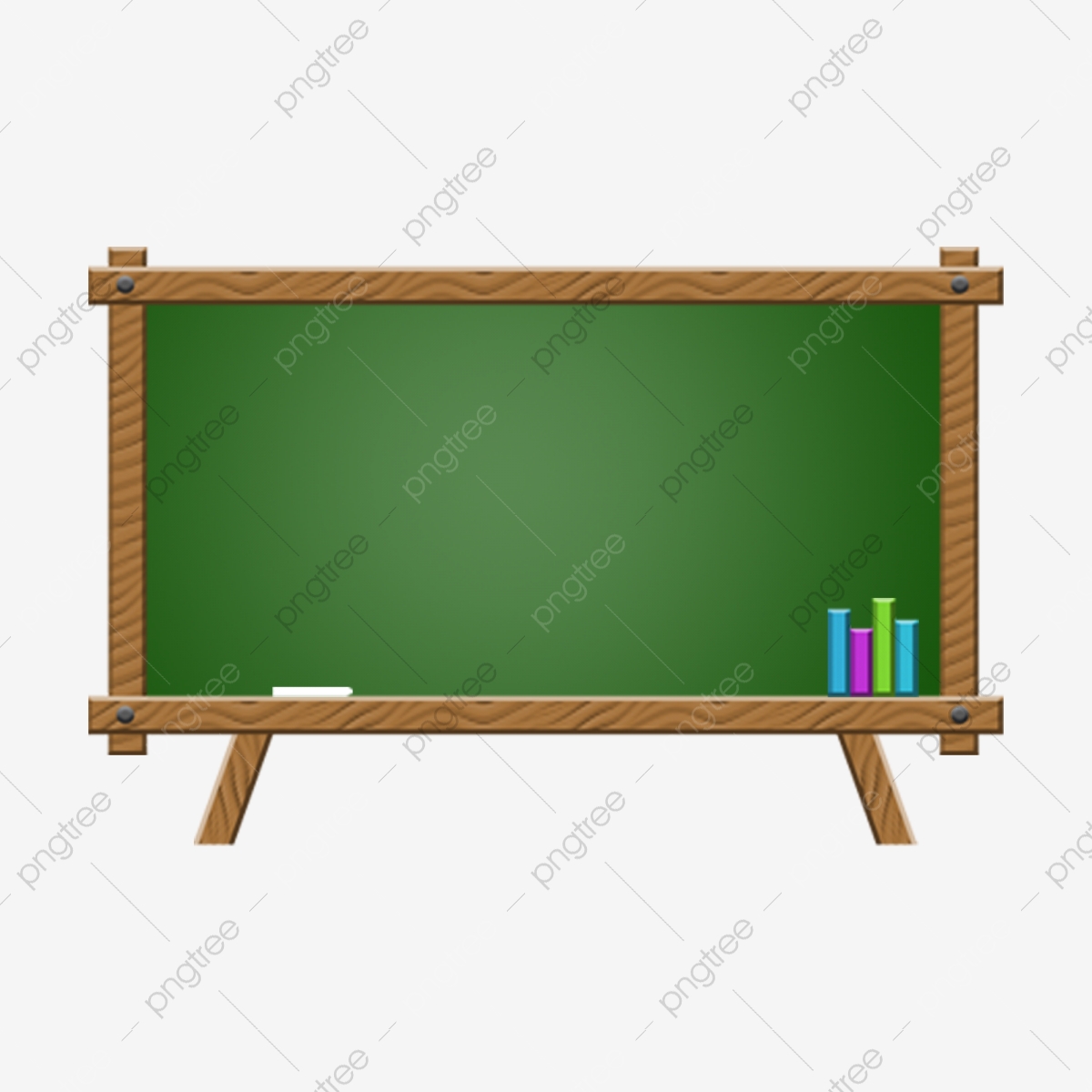 الْجُمْلَةُ الْإِسْمِيَّةُ : هَيَ الَتي تَبْدَأُ باسْمِ  ( إنْسان ، حَيوان ، جَماد ، بِلاد ، مَكان ).
الْجُمْلَةُ الْفِعْلِيَةُ : هَيَ الَتي تَبْدَأُ بِالْفِعْلِ  ( أَيْ كُلُّ فِعْلٍ أَوْ حَدَثٍ).
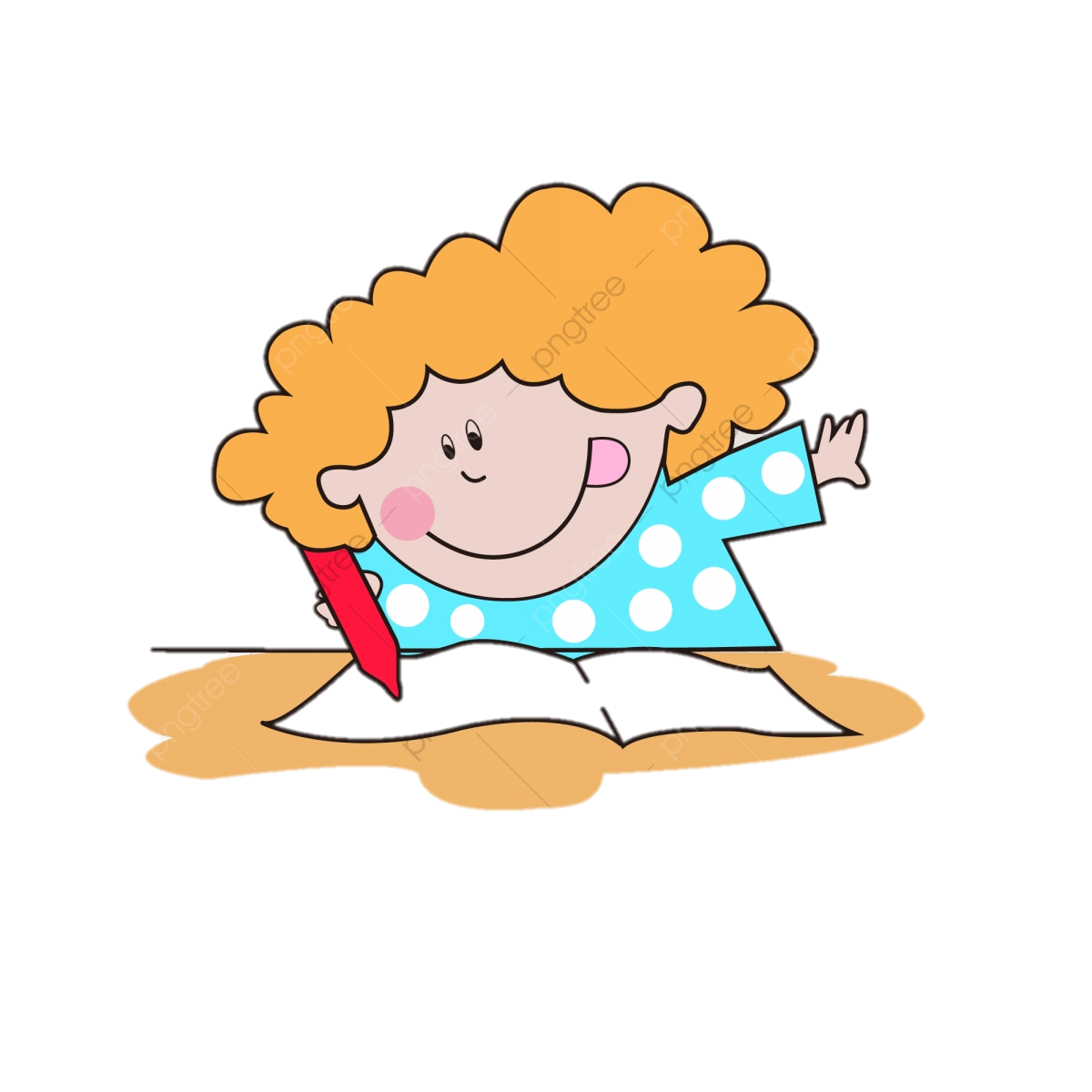 عَبِّـرْ عَنِ الصُّوَرِ التّالِيَةِ بِجُمَلٍ اسْمِيَّةٍ وَ فِعْلِيَةٍ.
جُملةٌ فِعْلِيةٌ.
جُملةٌ إسْميَةٌ.
جُملةٌ إسْميَةٌ.
جُملةٌ فِعْلِيةٌ.
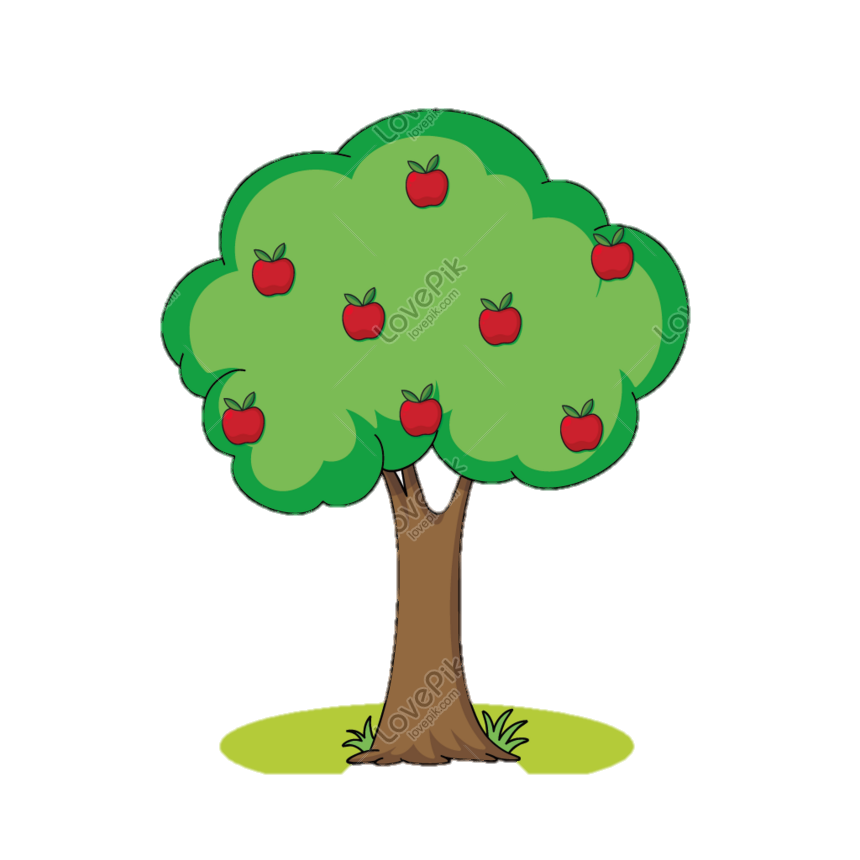 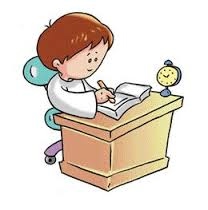 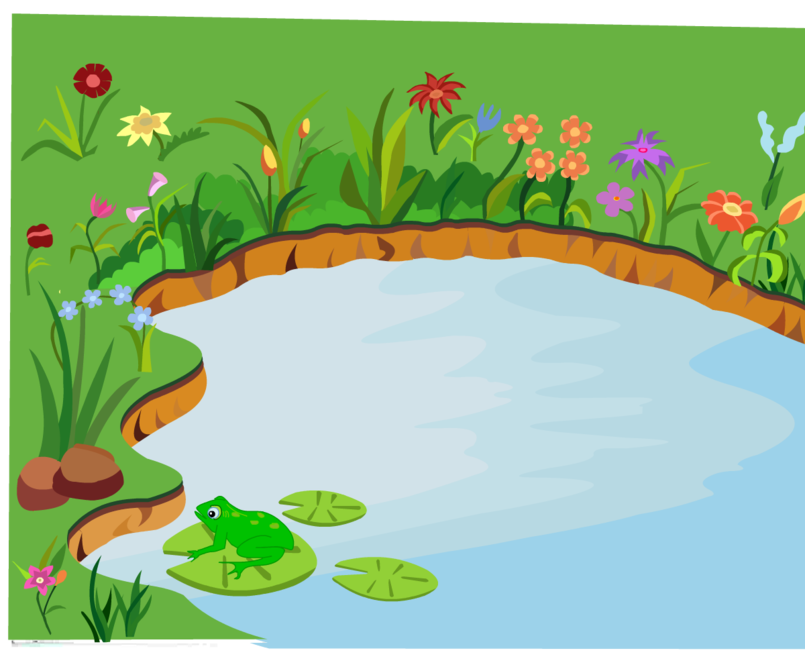 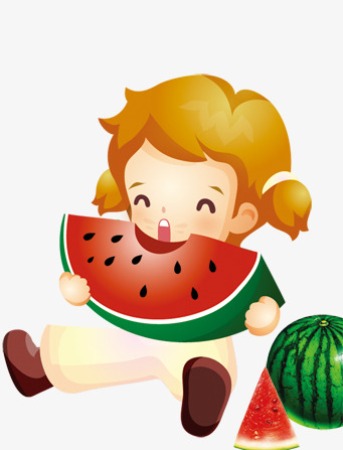 الشَّجَـرَةُ
 مُثْمِـرَةٌ.
الضِّفْدَعُ في
 الْبِرْكَةِ.
يُراجِعُ الْوَلَـدُ 
دَرْسَـهُ.
تَأْكُلُ الْبِنْتُ
 الْبَطّـيخَ.
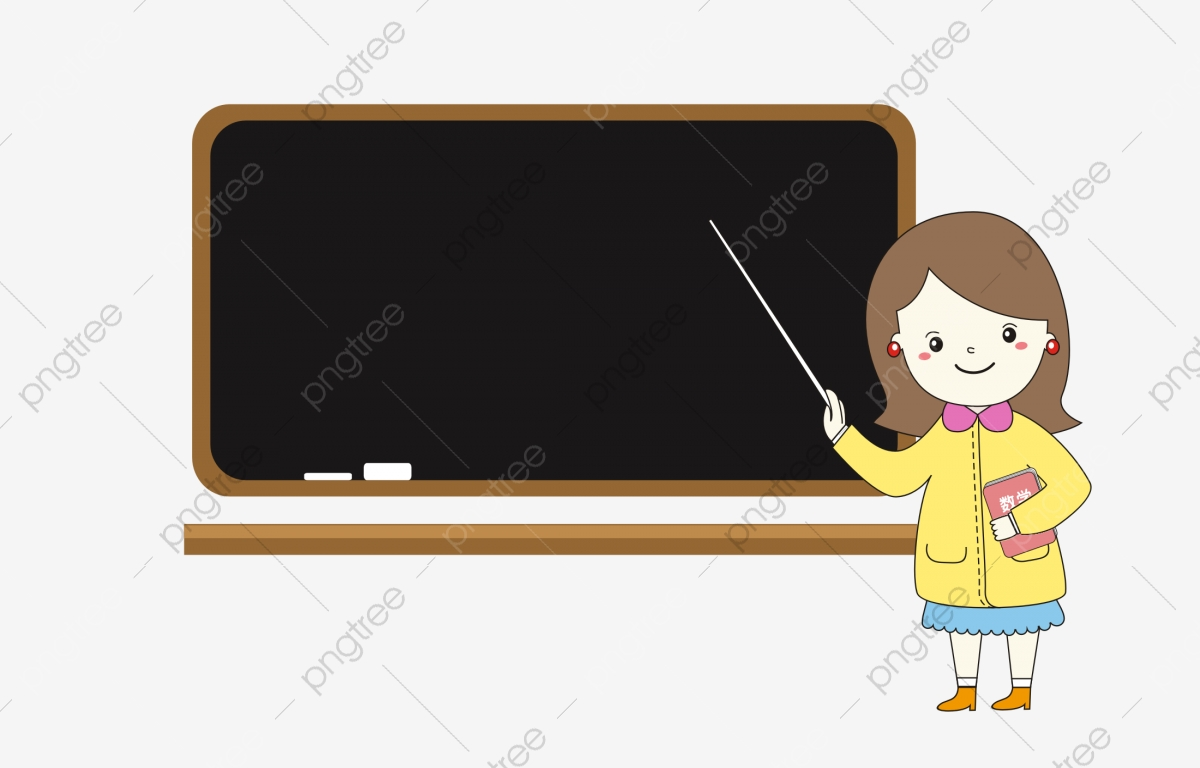 اذْكُرْ جُمْلَةً اسْمِيّةً أَوْ
 فِعْلِيَةً مِنْ ذِهْنِكِ .
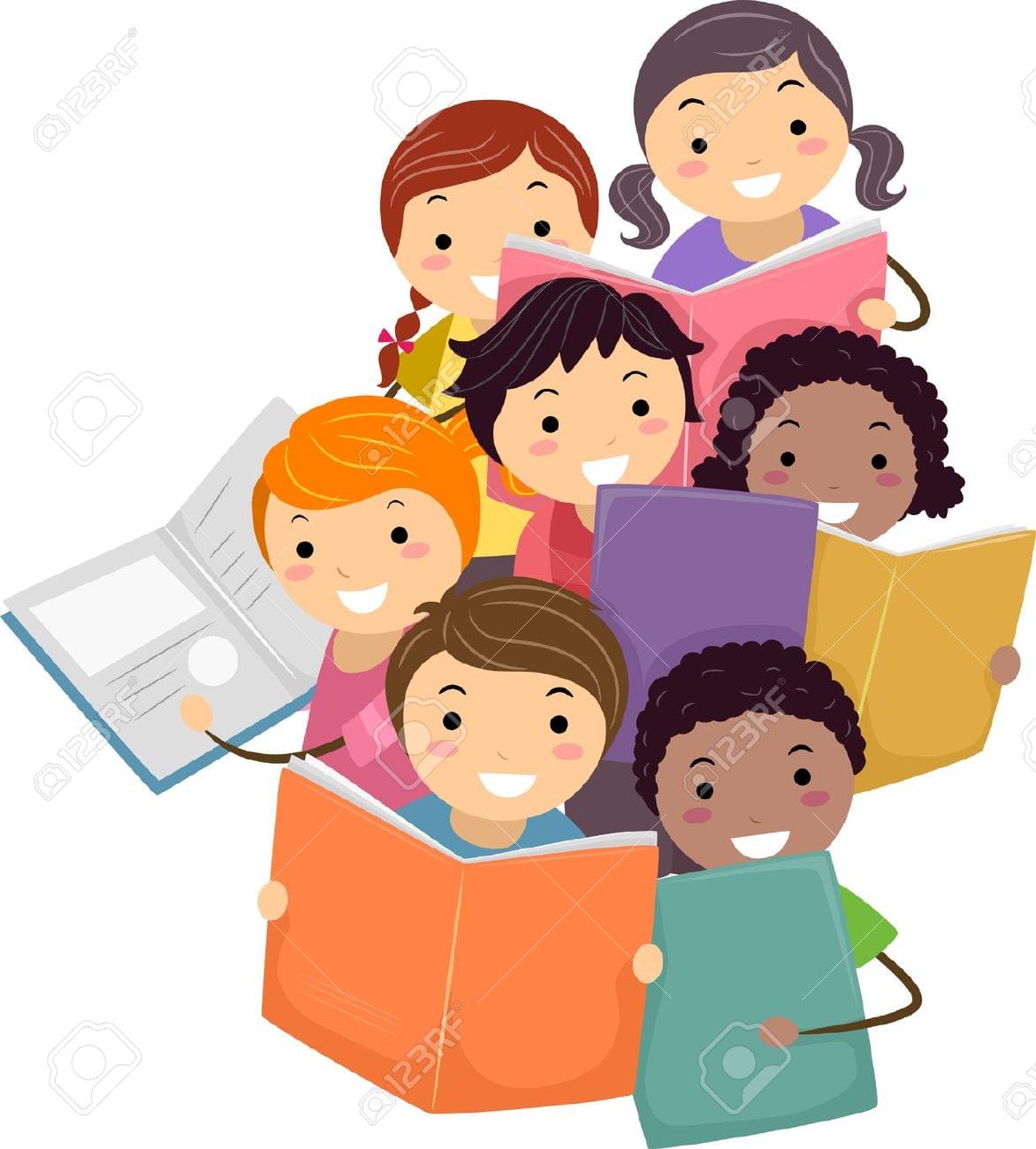 هَــــيّـــا 
مع كِتابِ النشاطِ ص 20 .
عَبِّرْ عَنِ الصّورةِ التّالِيَةِ بِجُمْلَةٍ إسْميَةٍ وَأُخْرى فِعْلِيَةٍ ص( 20) مِنْ كِتابِ النّشاطِ .
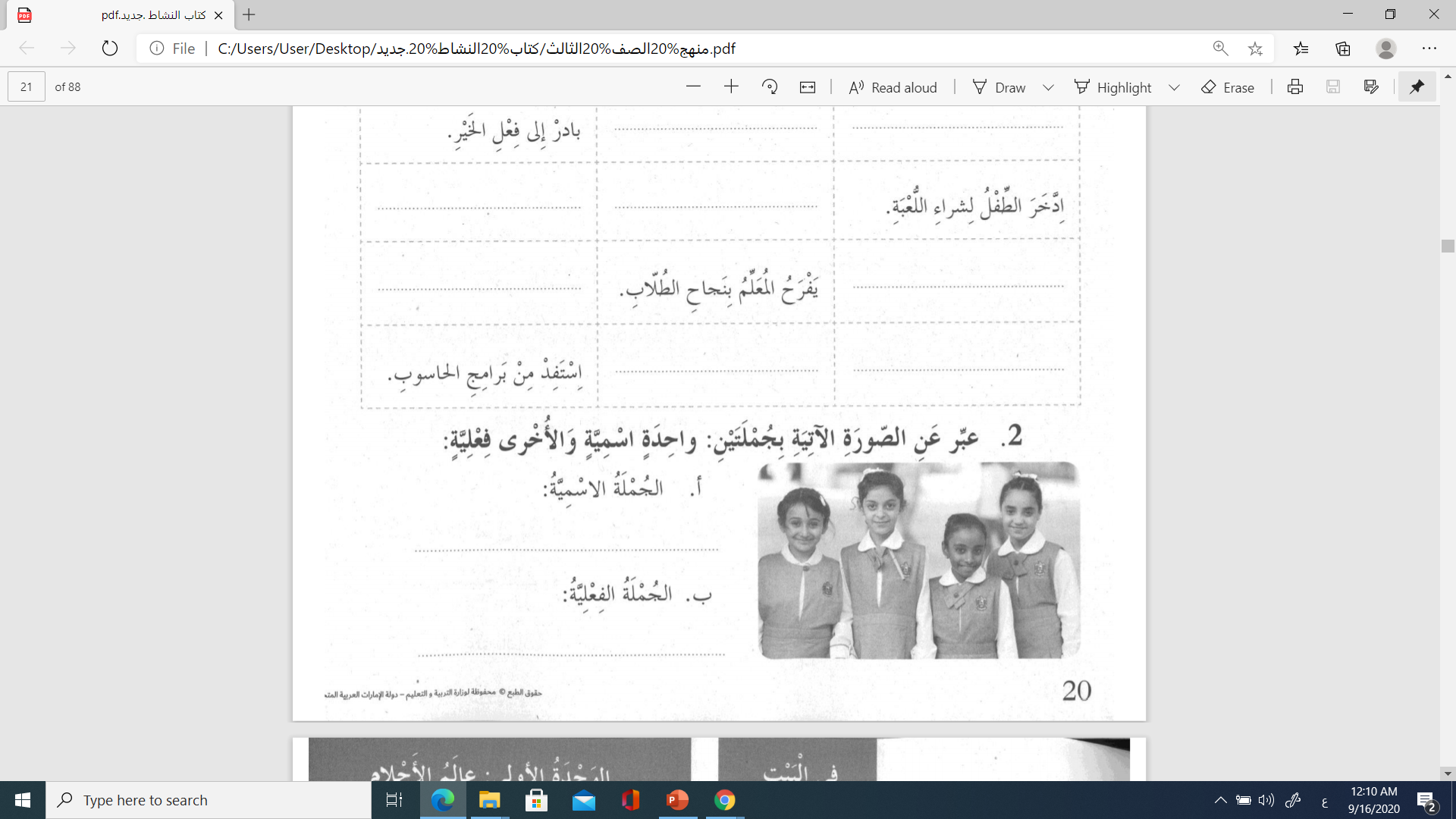 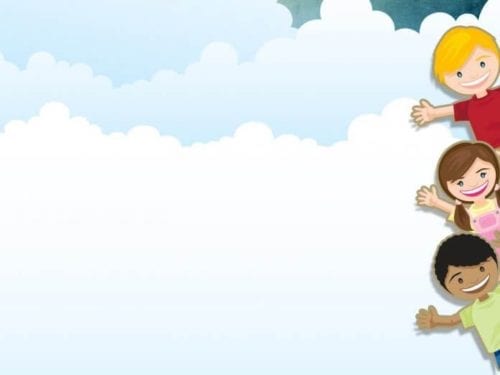 بِطاقَـةُ الْخـروجِ ..
ما أَنْواعُ الْجُمَلِ الّتي تَعَلَّمْتَها الْيَــوْم؟
هَـيّا ارْفِقْ الحل ص ( 20)مِنْ كِتابِ النَّشاطِ عَلى الْجِدارِ الْألْكْتروني..
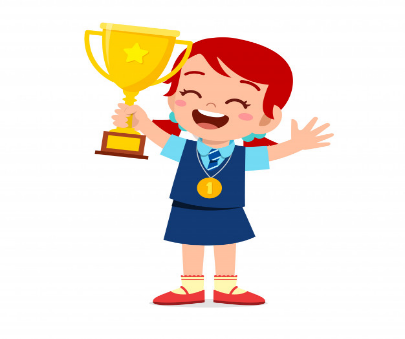 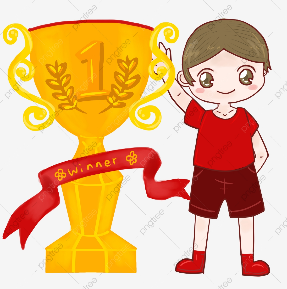 بَـطَلُ الْحِصَّـــةِ.
بَـطَلَةُ الْحِصَّـــةِ.
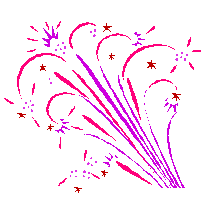